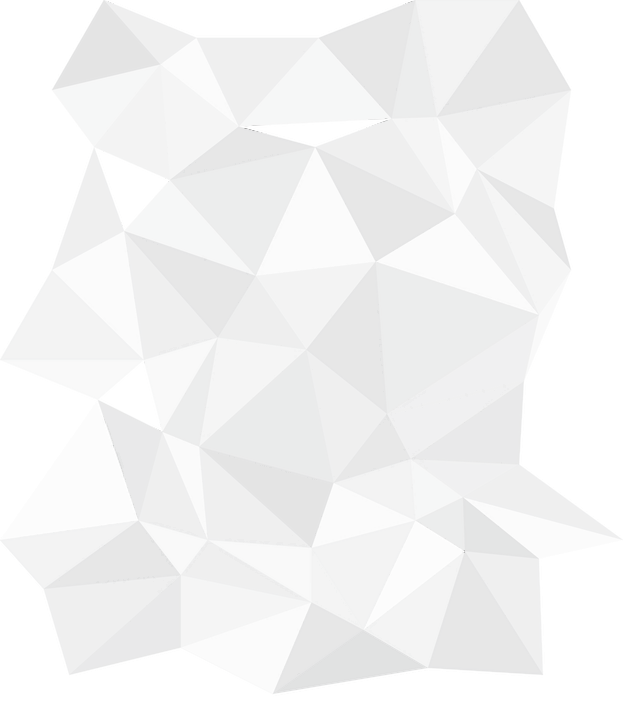 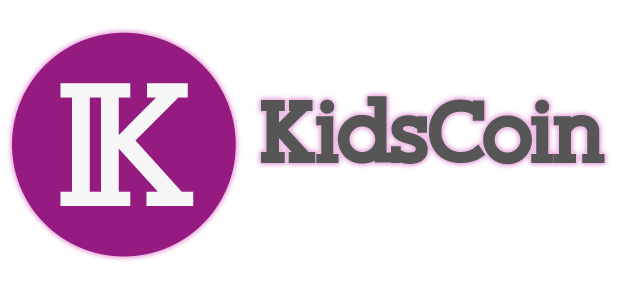 Communities of Earning
Empowering communities one KidsCoin dollar at a time
Social Enterprise Forum 2017
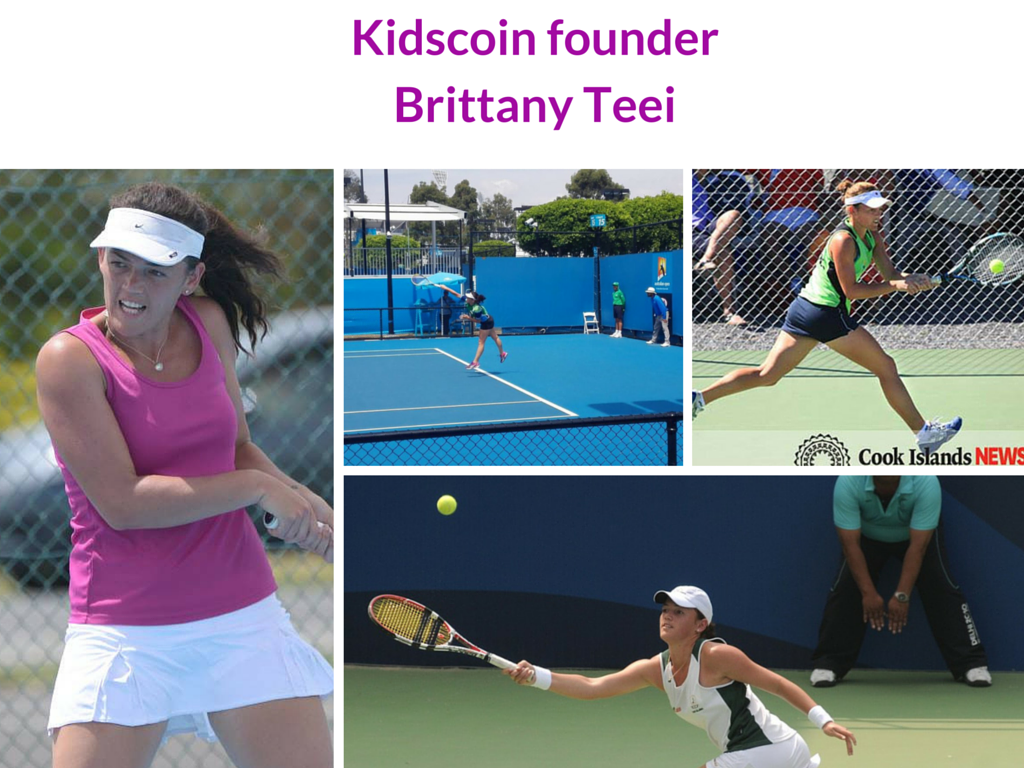 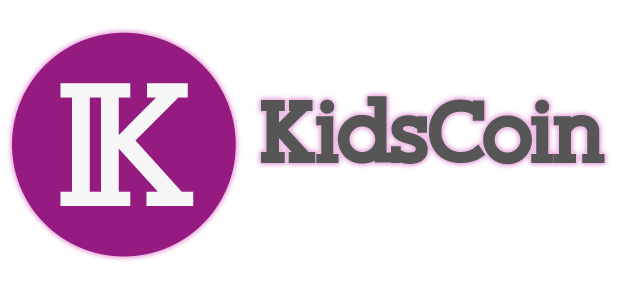 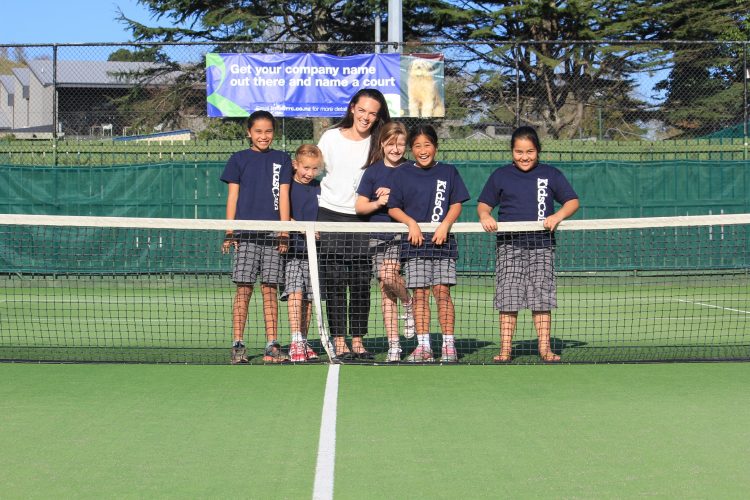 Cross-Pollination
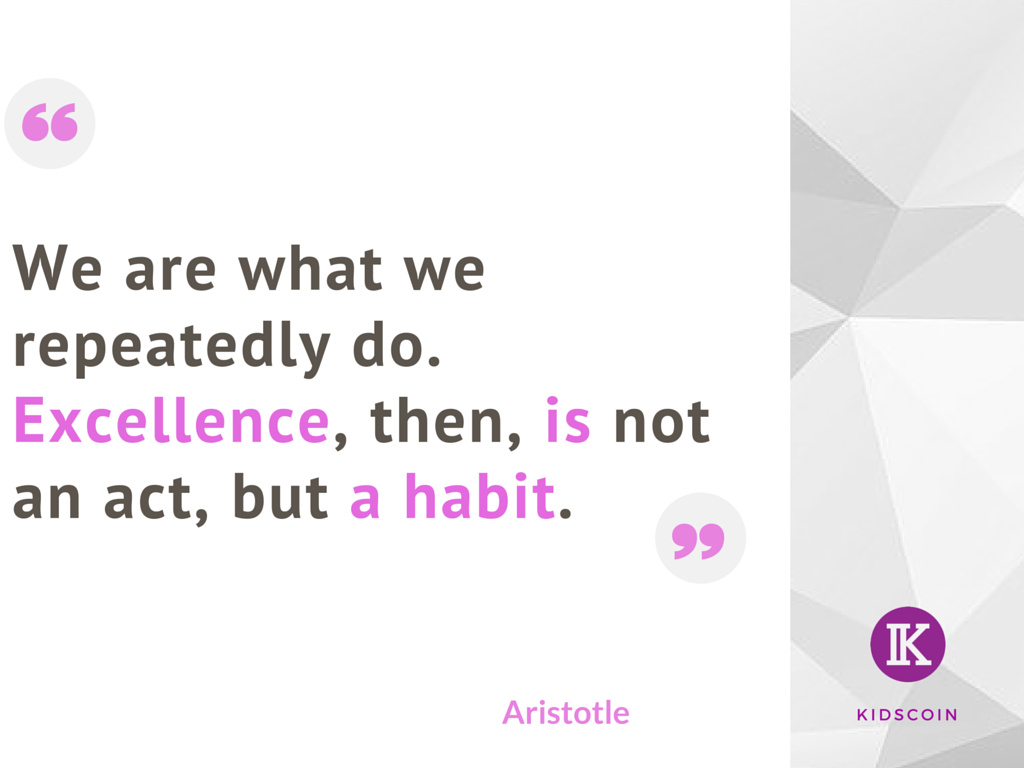 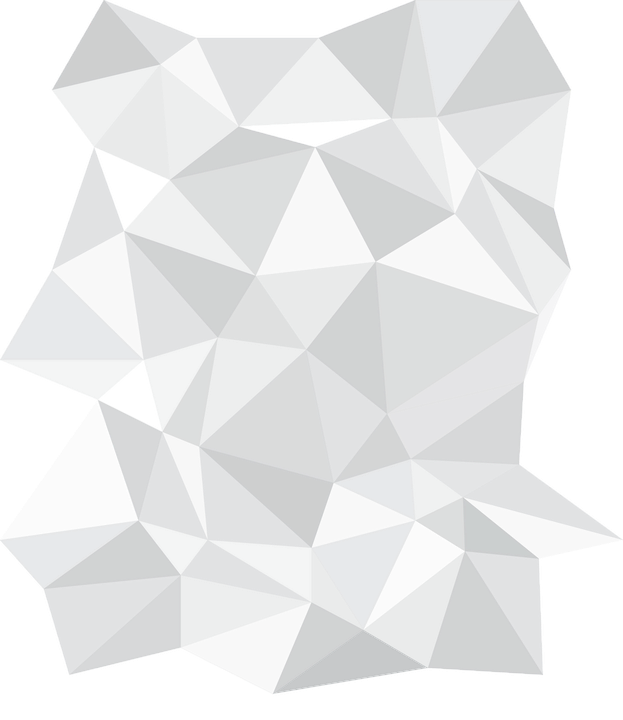 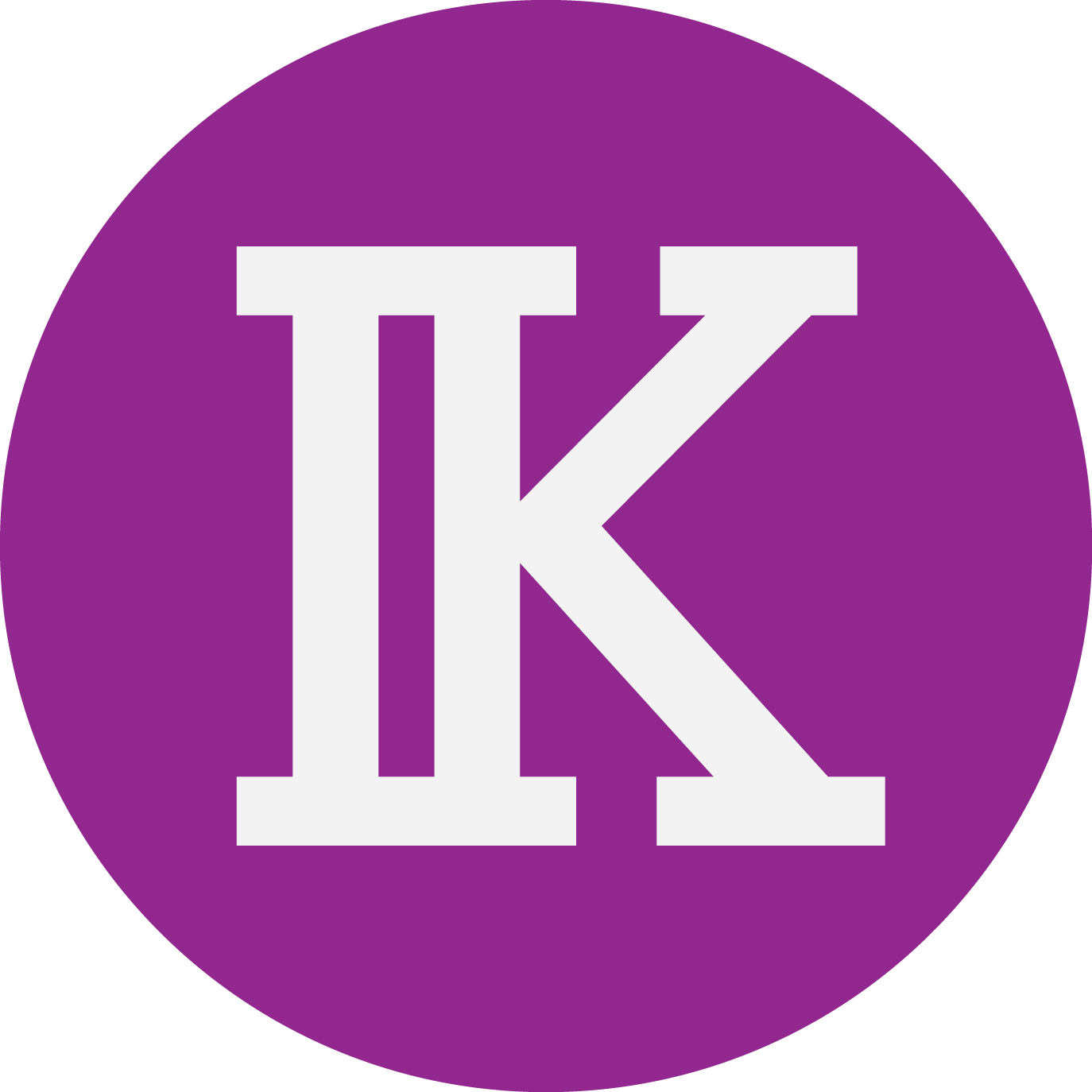 HOW IT WORKS
Manage
Shop
Earn
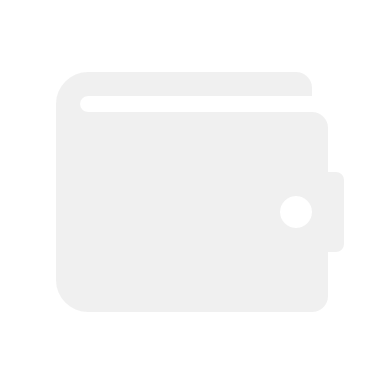 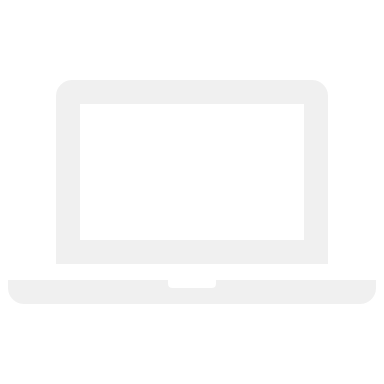 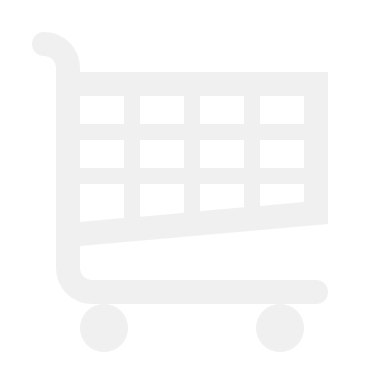 Online Banking
E-Commerce for Kids!
Online Learning
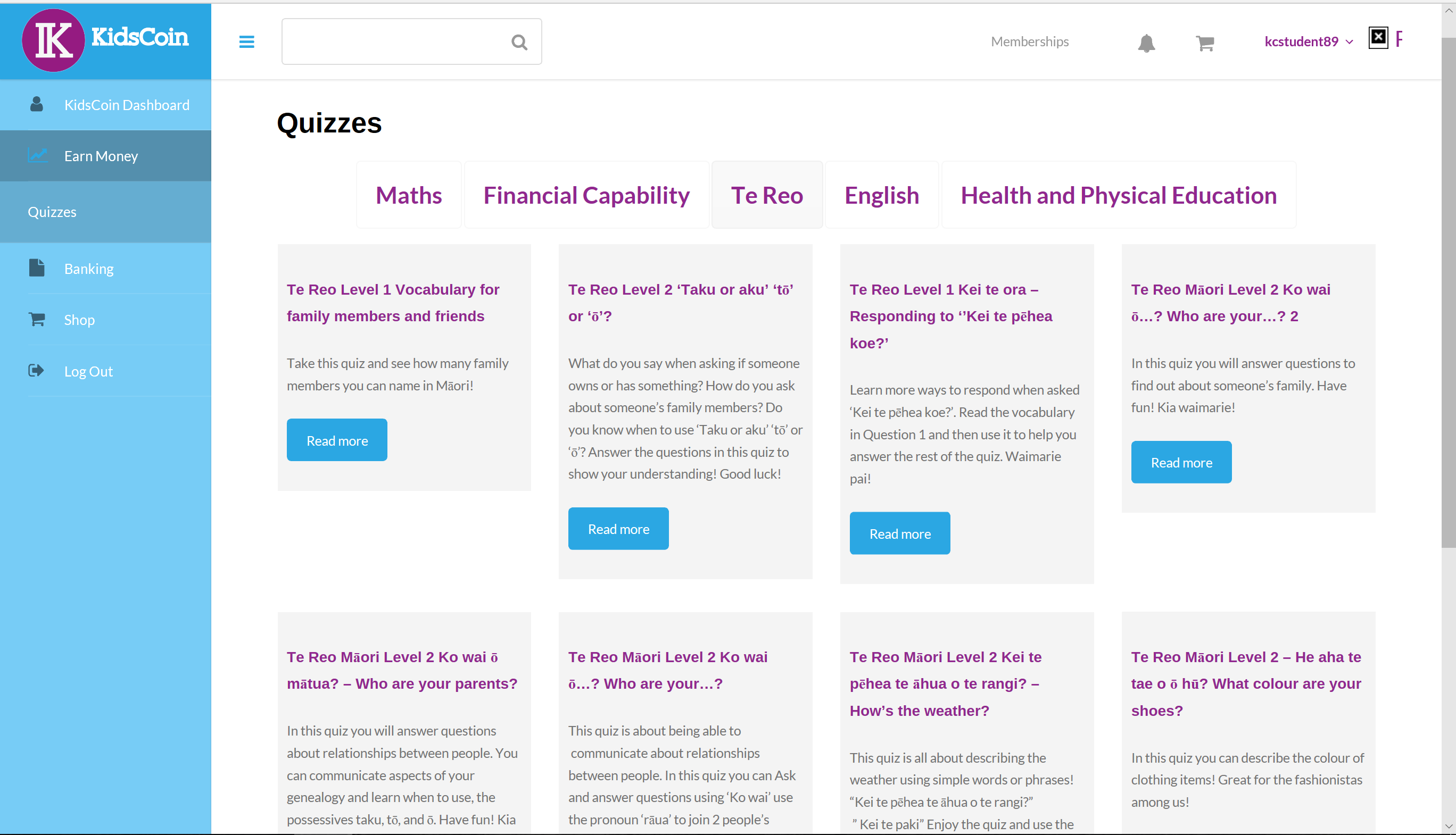 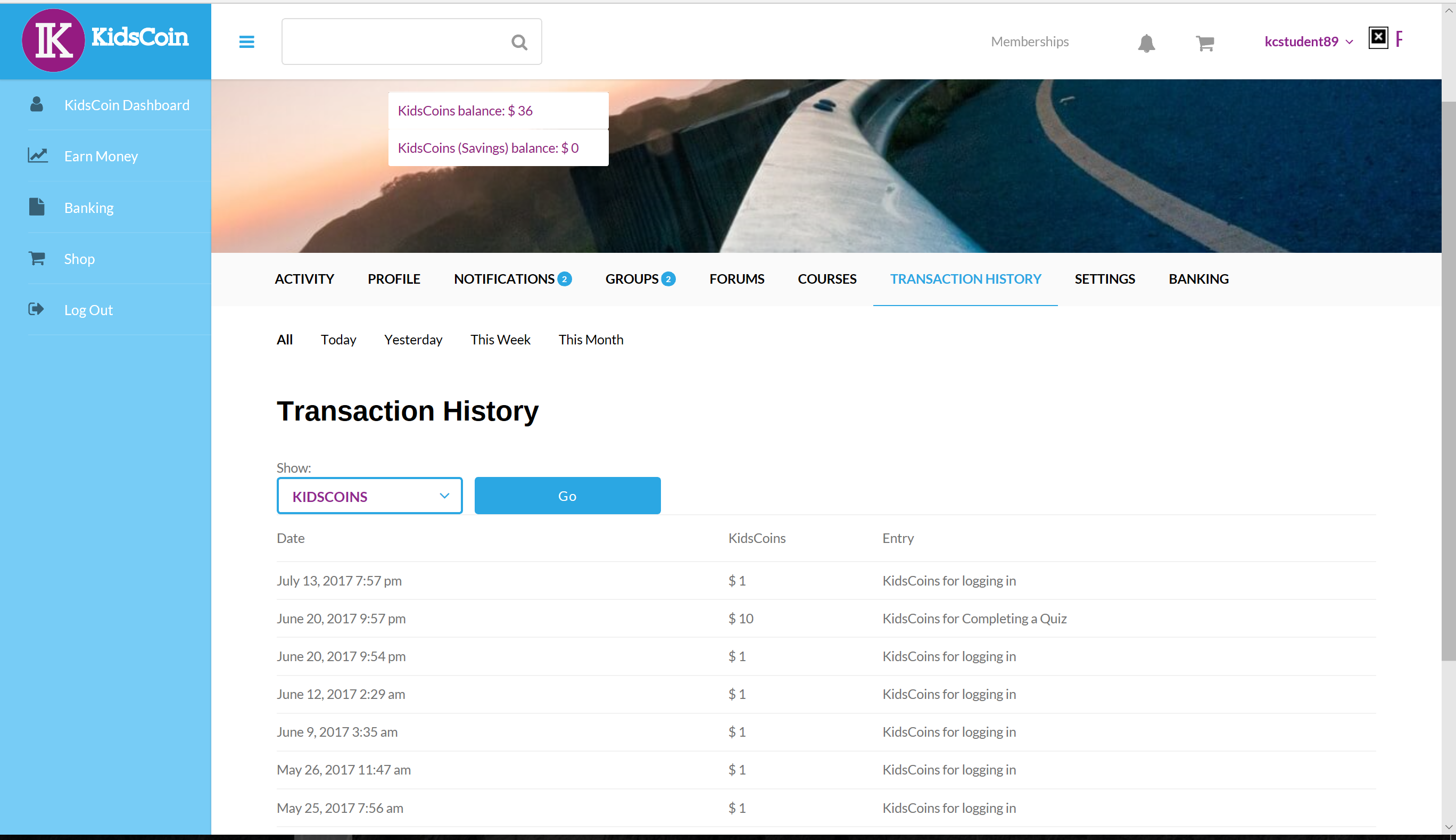 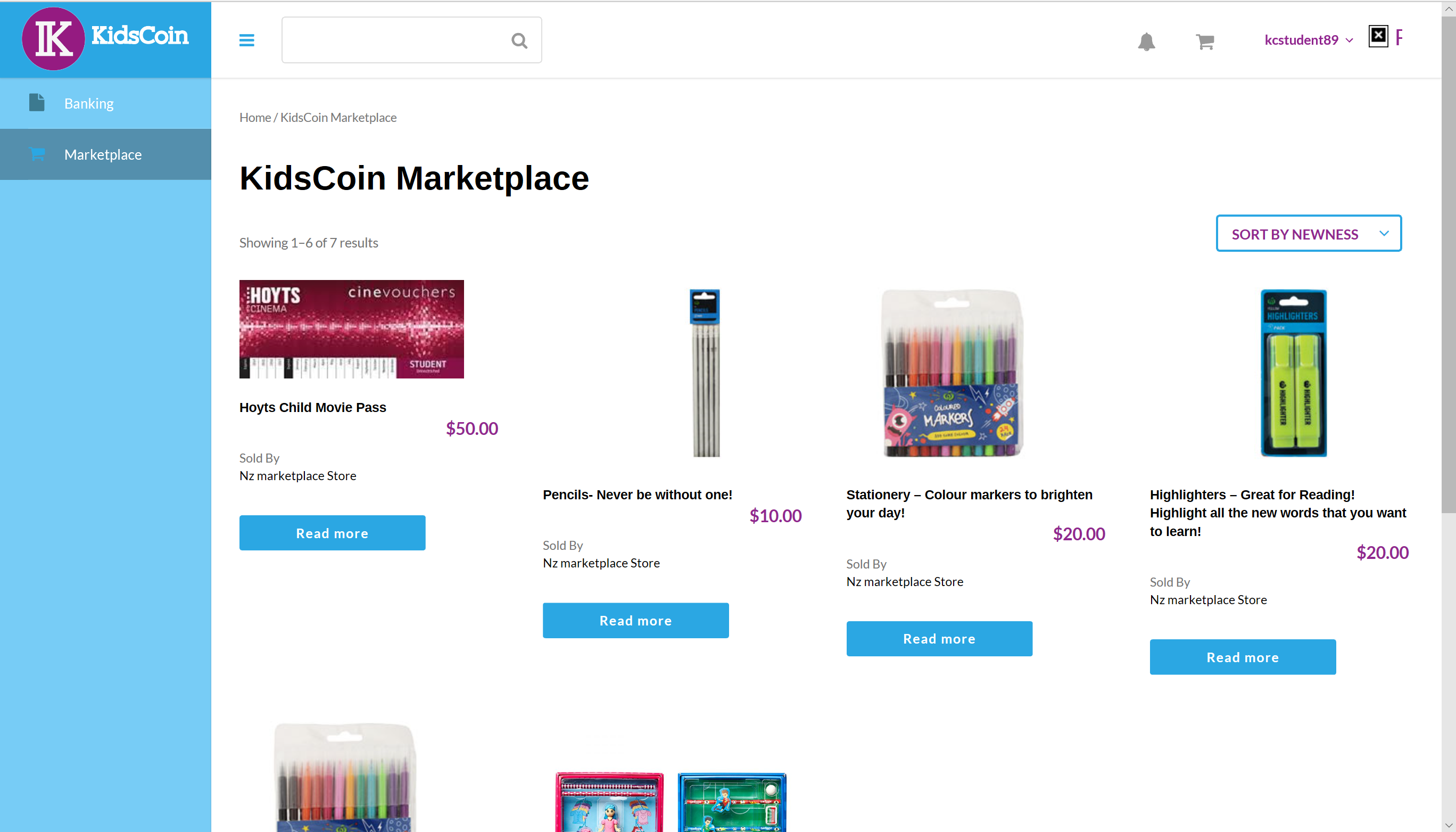 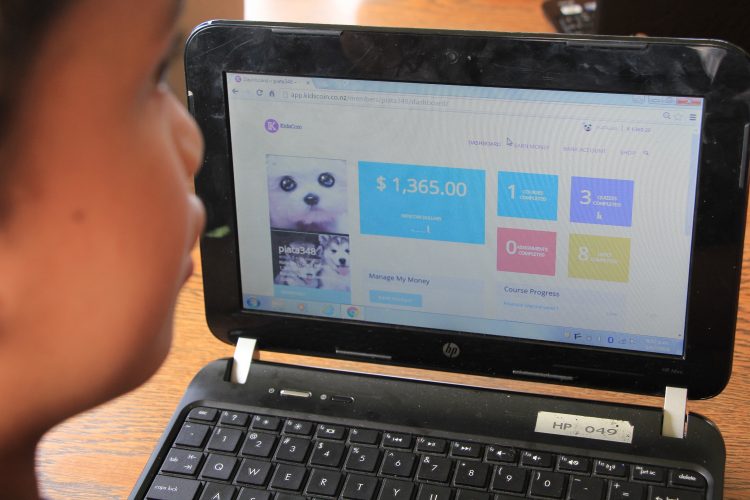 Key learnings from the classroom…
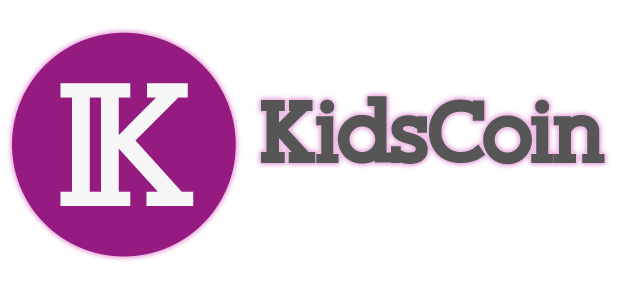 Let me introduce you to…Hine Toa
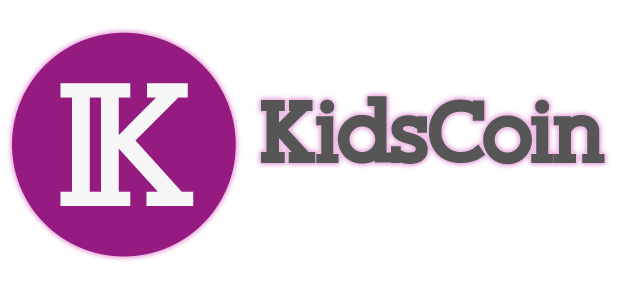 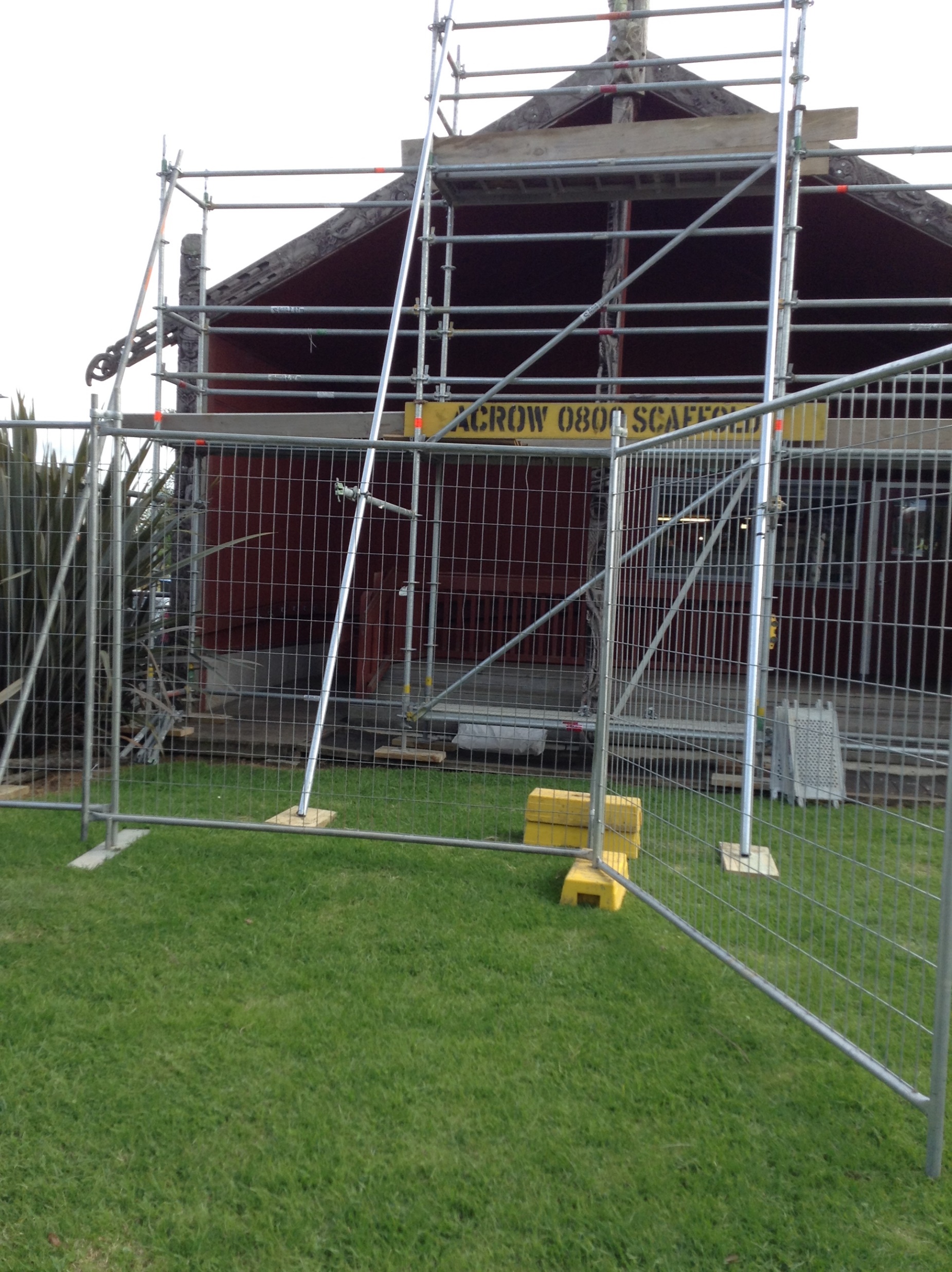 “We are asking for your permission to go to the B.O.T, meeting . so we can ask the Board of Trustes to redo our whare. ““We would like to speak at the meeting to see if there might be a budget for this project.”
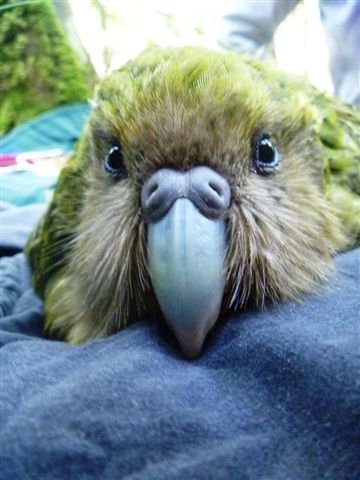 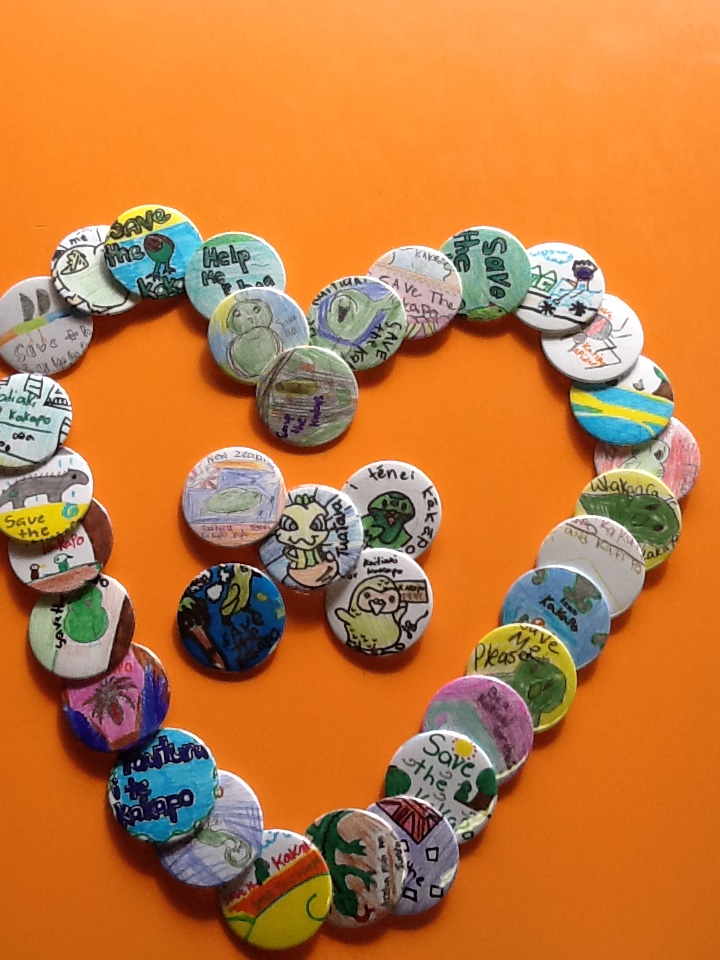 i have sent all the links to every one you will need to pay me 100 kidscoin dollars and i have also payed 88 dollars for my tax 

i would also like to buy some noodles for friday just send me the price and i can send it to you and all the other kids money for the cooking and then i will sent it to you.

so they can still pay me and i will just give you the money and i will tell you how much you need to pay me.

Thanks
Māori boy, 8 years old
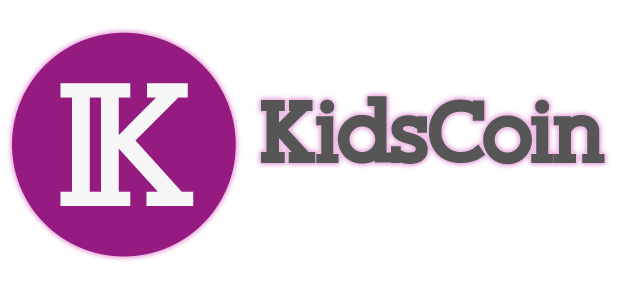 Vendor Marketplace
Family Workshops
Education Marketplace
Digital Products
Connection and Community
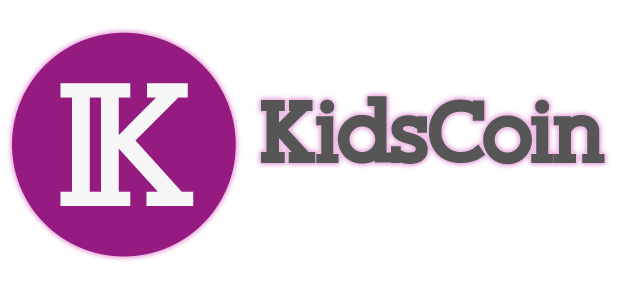 “Innovation is taking two things that already exist and putting them together in a new way”
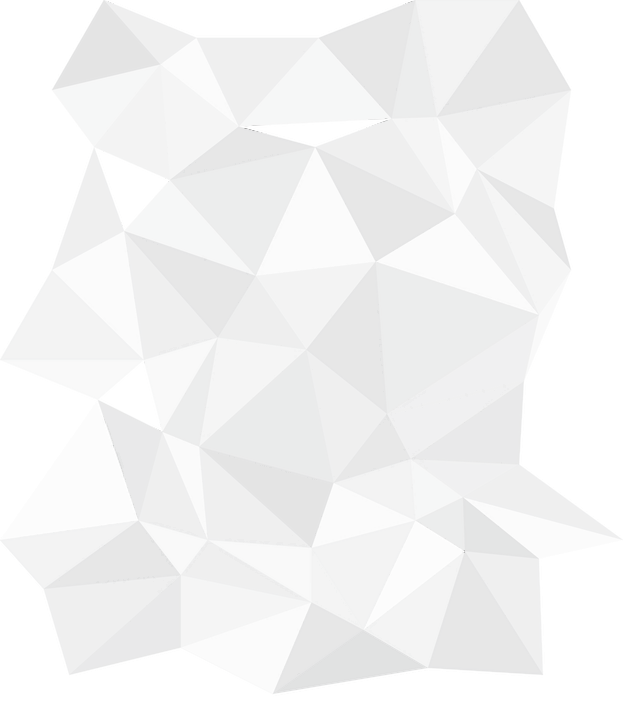 Tom Freston
CEO of MTV Networks and Nickelodean
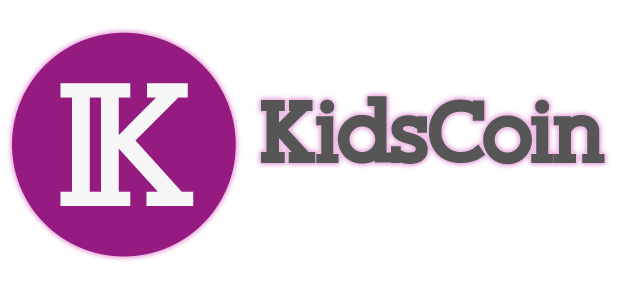